West Rand District Municipality
State of the Municipality report  27 October 2020

Presenter
Samuel Ramaele
CFO
Content
Demographics of the West Rand
Implementation of the Post Audit Action Plan (PAAP)
State of finances 
Breakdown of the UIFW and consequence management
Institutional Capacity
Personnel in key positions (MM, CFO, technical department)
Internal audit committee (capacity, functionality and effectiveness)
MPACs (capacity, functionality and effectiveness)
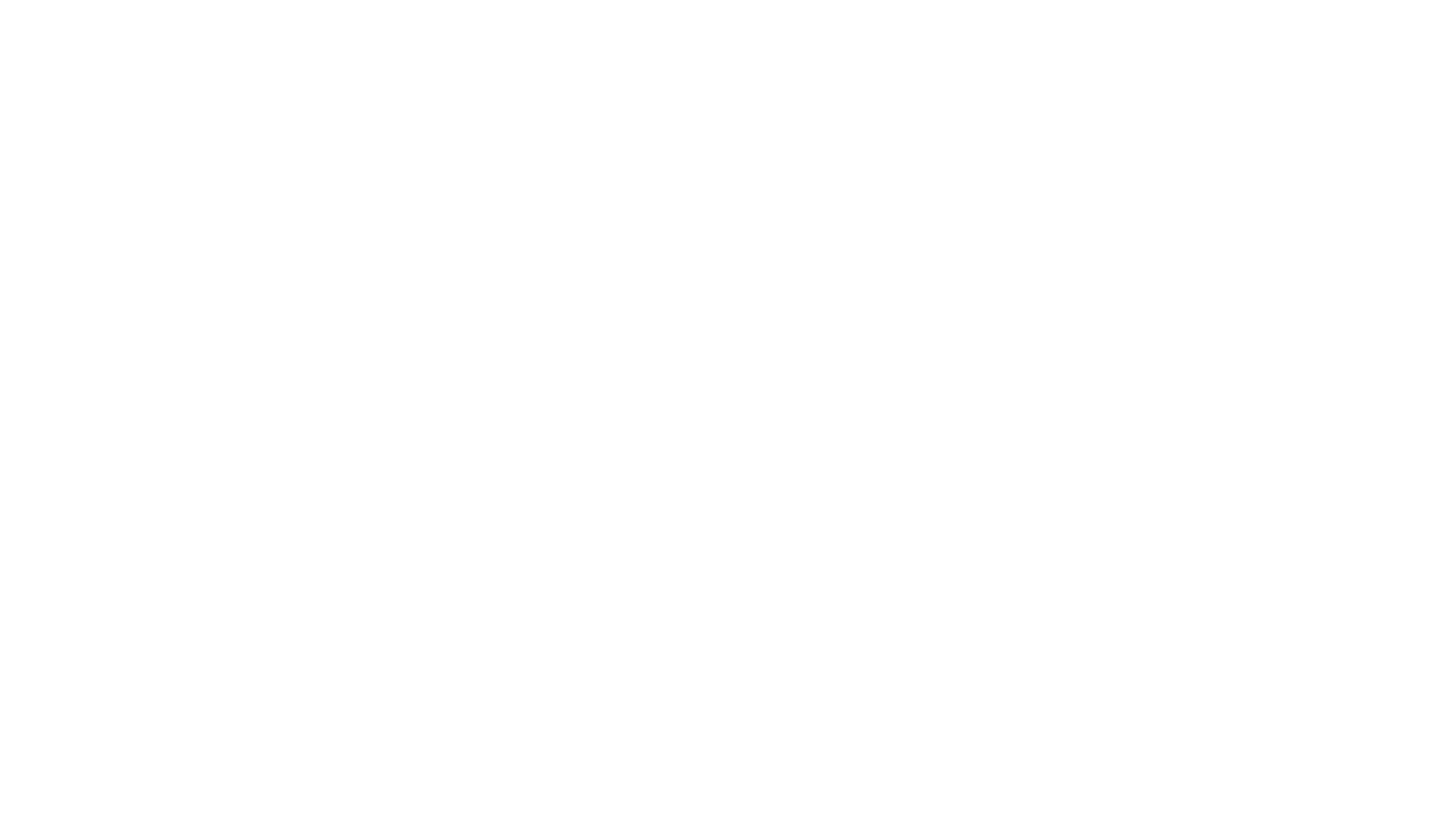 DEMOGRAPHICS OF THE WEST RAND
The West Rand District Region is home to the Cradle of the Humankind World Heritage Site and it has a population size of 838,594 within its regions which cover 4,095 km2 size of the land. It comprises of the following three local municipalities: Merafong, Mogale and RandWest Cities.
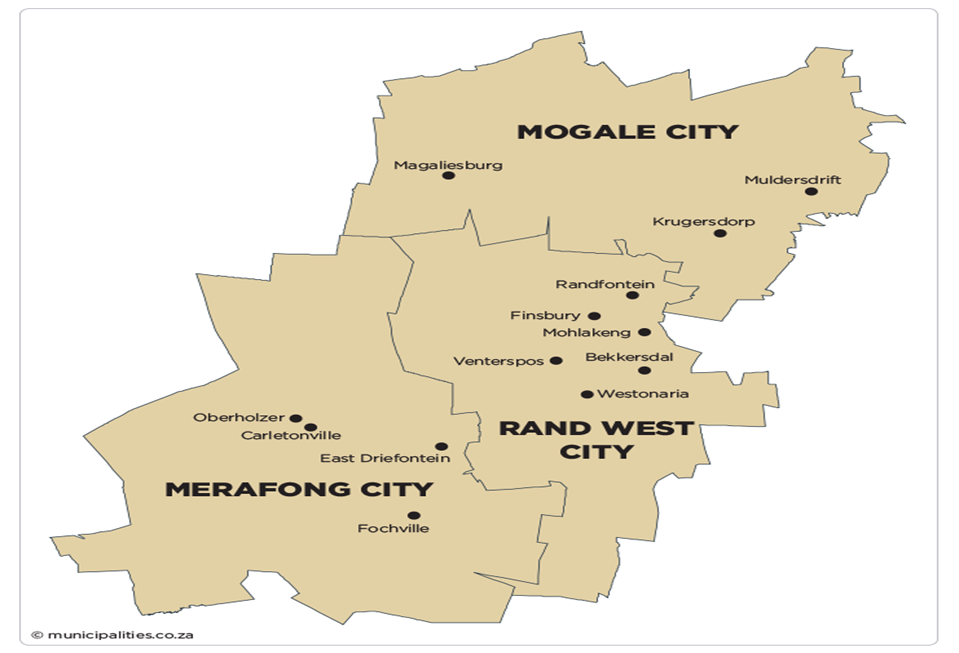 Implementation of the Post Audit Action Plan (PAAP)
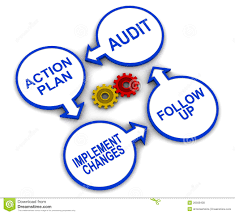 Implementation of the Post Audit Action Plan
.
West Rand District Municipality received unqualified audit opinion for 2019/20 financial year.
There were 27 findings raised by the office of Auditor General South Africa.
Implementation of the Post Audit Action Plan
.
All findings were resolved prior to 30 June 2020 with exception of two findings under expenditure management. This is due to financial challenges still being faced by the municipality.
Expenditure management findings are presently in progress.
Implementation of the Post Audit Action Plan
.
Municipal Finances
.
Municipal Finances: Financial Performance
.
Municipal Finances: Debtors and Creditors
.
Municipal Finances: Debtors and Payables
.
Municipal Finance: Debtors and payables
Municipal Finances: Covid-19 Expenditure
.
Municipal Finances: Covid-19 Expenditure
.
During level 5 - 4, employees were not reporting for duty save for essential workers. Essential service workers utilised official vehicles during the period as per lockdown regulations. Therefore the expenditure incurred for fuel was COVID-19 related.
Municipal Finances: Covid-19 Expenditure
.
Breakdown of the UIFW and consequence management
.
Breakdown of the UIFW
Breakdown of the UIFW
Breakdown of the UIFW
Breakdown of the UIFW
Breakdown of the UIFW
Institutional Capacity
.
Personnel in key positions (MM, CFO, technical department)
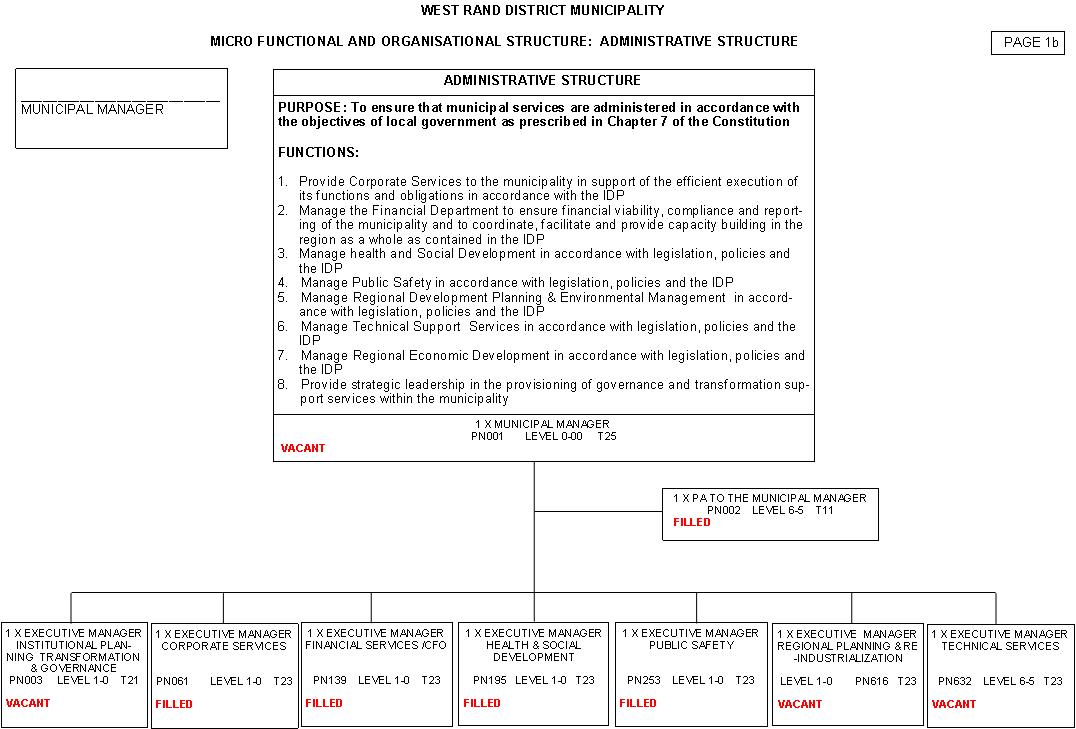 Organisational Structure Summary
KEY VACANCIES
Internal audit committee (capacity, functionality and effectiveness)
WRDM Council appointed audit committee to advice on internal controls and performance audit committee to advice on service delivery objectives.
The two committees are appointed on 3 years term
These committees meet at least four times a year in terms of the audit committee charter.
These committee also reviews financial statements and performance reports.
Members of these committees are independent.
Internal audit committee (capacity, functionality and effectiveness)
Internal audit committee (capacity, functionality and effectiveness)
MPACs (capacity, functionality and effectiveness)
MPCA committee is established n in terms of section 79 of Municipal Structures Act.
MPAC committee is appointed by Council
The committee meet four times a year to deal with matters referred to the, for investigation by the WRDM Council.
The committee composed of a representative from all political parties.
The functionally of the committee is supported by administrative staff.
Members of MPAC committee attended annual oversight training course provided by Provincial CoGTA. They were also trained on UIFW oversight by SALGA, Gauteng Treasury and CoGTA.
MPACs (capacity, functionality and effectiveness)
Thank You
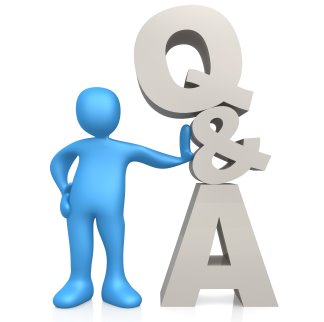